МБОУ СОШ № 15
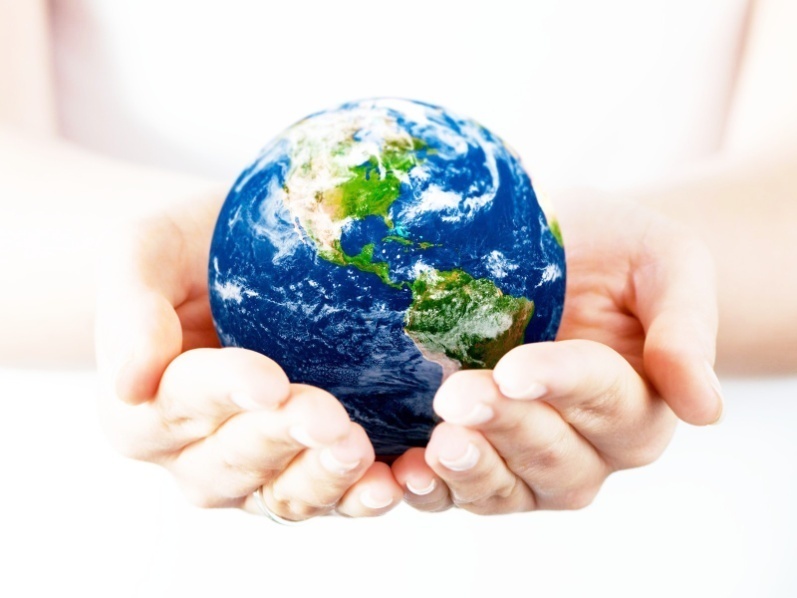 МИР ВОКРУГ МЕНЯ
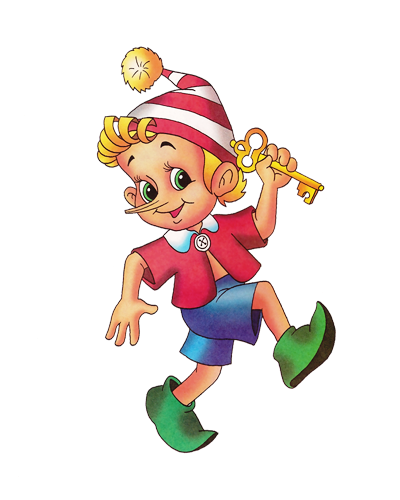 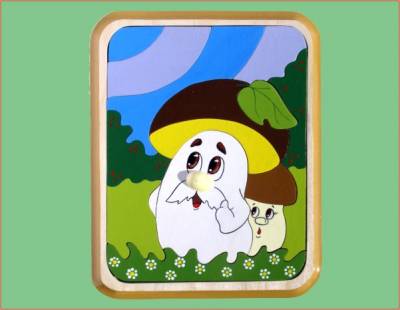 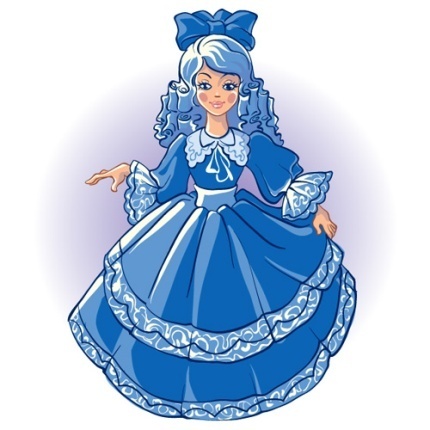 Моя школа,
мои друзья
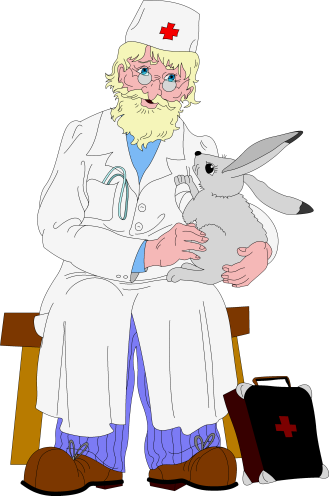 Мой друг - книга
Мой друг - природа
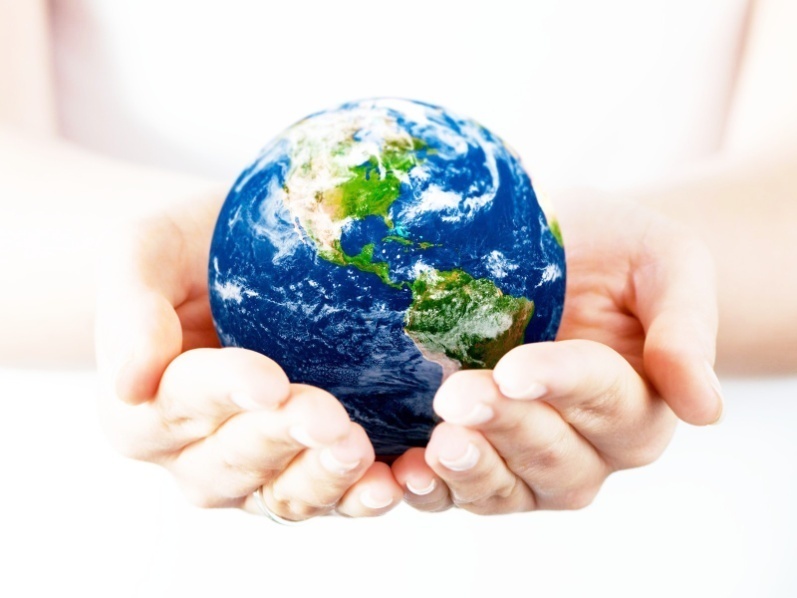 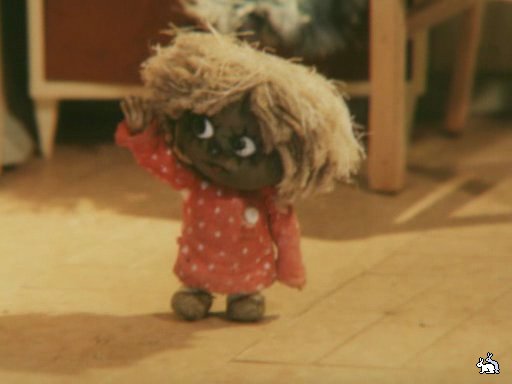 Мое 
здоровье
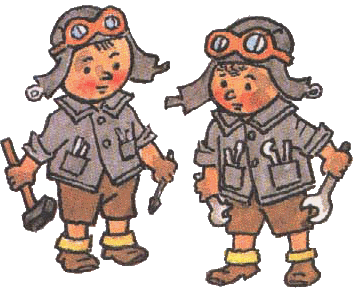 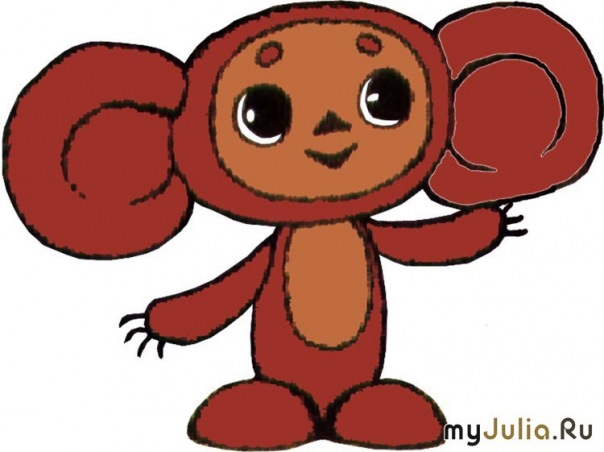 Мой дом,
моя семья
Моё увлечение
Я городу –
город мне
Моя школа, мои друзья
Посвящение в первоклассники
Всероссийская акция «Спорт без наркотиков»
Мое здоровье
Мой друг - природа
Акция «Покорми птиц зимой»
Мой друг - книга
Викторина «Мир сказок»
Конкурсно-игровая программа 
«Наша дужная семья»
Мой дом, моя семья
Я городу – город мне
посвящение в гагаринцы
Моё увлечение
Игровая программа «Масленица широкая»
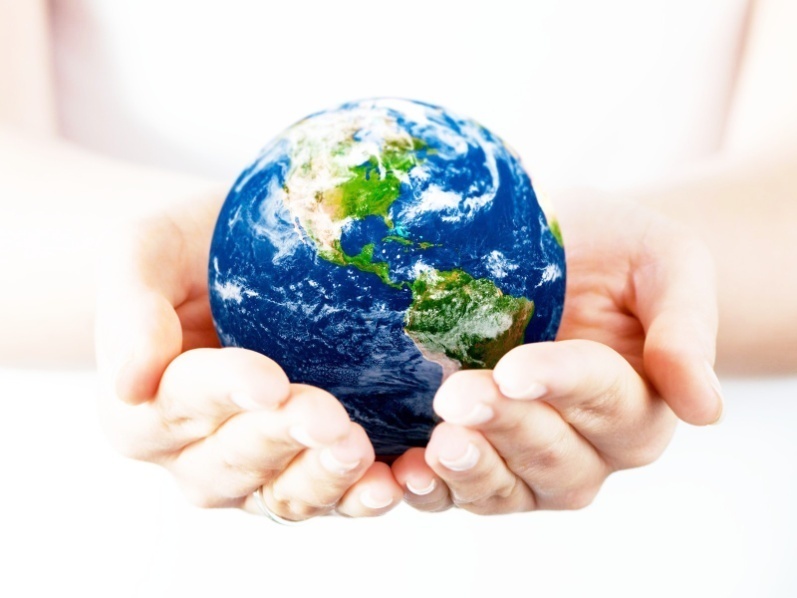 Задание на тропинке
"Мое здоровье"
Ты наверняка знаешь, что у вас в школе появились ученики-малыши, первоклассники! Они недавно в твоей школе и у них пока что мало друзей. У них скоро будет праздник «Посвящение в первоклассники», подружись с ними, приготовь для них подарок-сюрприз, они будут очень рады, ведь всегда веселей, если у тебя много друзей.

Желаю удачи!!! 
           
                          Твой друг Буратино.
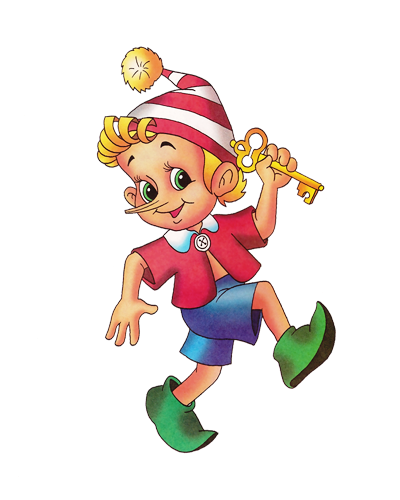 Задание на тропинке
"Мир моих увлечений"
Привет, дружок!
Ты отлично прошагали уже по трем тропинкам. А можешь вспомнить, как они назывались?
Давай вместе:
тропинка «Мой дом, моя семья», 
тропинка «Я городу – город мне» и тропинка «Моя школа, мои друзья». 
Теперь ты попадаешь на тропинку «Мир моих увлечений». Ты наверно сейчас подумал, что у тебя много увлечений. А смог бы сделать новогоднюю игрушку? Давай проверим. Смастери новогоднюю игрушку и тогда тропинку «Мир моих увлечений» ты пройдешь весело и задорно.
Не забудь проявить свою фантазию и находчивость.
Желаю удачи!!!
Твои друзья Винтик и Шпунтик
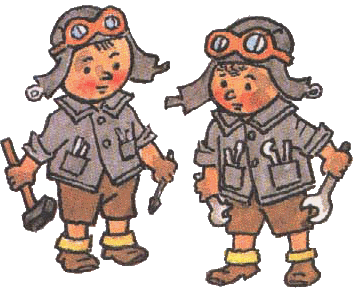 Задание на тропинке
"Мое здоровье"
Привет, дружок!
И вот на твоем пути очередная тропинка, тропинка «Здоровья». Здоровье не купишь, здоровье нужно беречь и укреплять. Попробуй узнать, как можно укрепить свое здоровье с помощью спорта. Полученные знания тебе обязательно пригодятся, когда мы все вместе отправимся по тропе «Здоровичек».

			Желаю удачи!!!
			Твой друг доктор Айболит
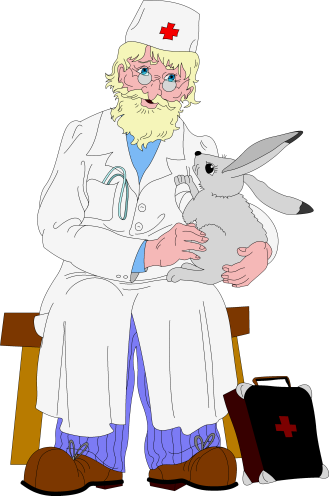 Задание на тропинке
"Мой друг - книга"
Привет, дружок!
	Знаешь, как много интересных книг есть на свете? А ты когда-нибудь задумывался, как это писать книги? Нет?! Тогда на моей тропинке «Мой друг – книга» у тебя есть уникальная возможность написать свою книжку – малышку. 
	Что готов ли ты попробовать себя в роли автора? Готов! Ну тогда вперед!
	Желаю удачи!!!
	Твой друг Мальвина
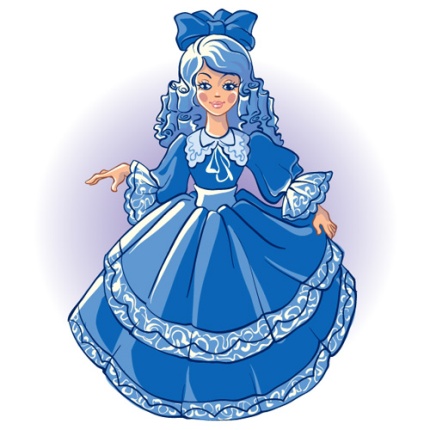